Roaming Photo Booth for Rental Los Angeles
https://sites.google.com/view/roamingphotoboothrentalat/home
[Speaker Notes: https://sites.google.com/view/roamingphotoboothrentalat/home
https://drive.google.com/drive/folders/11Vgss6zlh7v3Nl-SgcLBk2G9RDgz-GcC?usp=sharing
https://news.google.com/rss/search?q=photobooth
https://drive.google.com/drive/folders/1iYfv_WyUk8xBmbjJ4vf036VaOyuml9ya?usp=sharing
https://drive.google.com/drive/folders/1oWu-LXY2mUrbgmwLfFELJ7Ae4OQ33i4x?usp=sharing
https://drive.google.com/drive/folders/1SCVy3ybMK47XUVXFsWGm4365t4oRkCkd?usp=sharing
https://drive.google.com/drive/folders/1WZDvBF3Abf1KzzIrm6Rzku-jnpD5kEnq?usp=sharing
https://drive.google.com/file/d/1PxHw7KxCjm1GrxwjsA3o4veFrDZX3rPO/view?usp=sharing
https://drive.google.com/file/d/1lG-1Vg4l8ztTkCU2Pl1dLqaE8g6cGLlf/view?usp=sharing
https://drive.google.com/file/d/1juBgQIEzg-B1Ed6O5s7PlscMG_dnDyGB/view?usp=sharing
https://drive.google.com/file/d/1vNLzp4wm1b1rb6WiLEJvLPosnepi4v3a/view?usp=sharing
https://drive.google.com/file/d/1IDh7q0inoavZHIN4HKbMewsrIT1ICfUh/view?usp=sharing
https://docs.google.com/spreadsheets/d/1JGgP616OTN91e5tez-6nNKuSNRgUQCPYyu05rWr-h6A/edit?usp=sharing
https://docs.google.com/spreadsheet/pub?key=1JGgP616OTN91e5tez-6nNKuSNRgUQCPYyu05rWr-h6A
https://docs.google.com/spreadsheets/d/1JGgP616OTN91e5tez-6nNKuSNRgUQCPYyu05rWr-h6A/pubhtml
https://docs.google.com/spreadsheets/d/1JGgP616OTN91e5tez-6nNKuSNRgUQCPYyu05rWr-h6A/pub
https://docs.google.com/spreadsheets/d/1JGgP616OTN91e5tez-6nNKuSNRgUQCPYyu05rWr-h6A/view
https://docs.google.com/forms/d/1UKnHLh_TyCT3b7ODpxcPM2k4D4XNDD6nDHSM0CKbiyU/edit?usp=sharing
https://docs.google.com/drawings/d/1hjaTcvcEgrcGS4sijX30MoFJ2gqzmXvKDDfI7RySVpY/edit?usp=sharing
https://drive.google.com/file/d/1Ub_baxN1yIKa7z6PHbWKiQ5Hv3QmkYdb/view?usp=drivesdk
https://sites.google.com/view/photoboothsouthpasadena/home
https://docs.google.com/document/d/1YRQo23YNPDOPi1g99BbivXaT3iLqEv0fElqvEtw06Ek/edit?usp=sharing
https://docs.google.com/document/d/1YRQo23YNPDOPi1g99BbivXaT3iLqEv0fElqvEtw06Ek/pub
https://docs.google.com/document/d/1YRQo23YNPDOPi1g99BbivXaT3iLqEv0fElqvEtw06Ek/view
https://docs.google.com/presentation/d/1xayMrGyhPpAykoqJfiX4FUwjaVsOIGaSdjD7VVl3W2c/edit?usp=sharing
https://docs.google.com/presentation/d/1xayMrGyhPpAykoqJfiX4FUwjaVsOIGaSdjD7VVl3W2c/pub?start=true&loop=true&delayms=3000
https://docs.google.com/presentation/d/1xayMrGyhPpAykoqJfiX4FUwjaVsOIGaSdjD7VVl3W2c/view
https://docs.google.com/presentation/d/1xayMrGyhPpAykoqJfiX4FUwjaVsOIGaSdjD7VVl3W2c/htmlpresent]
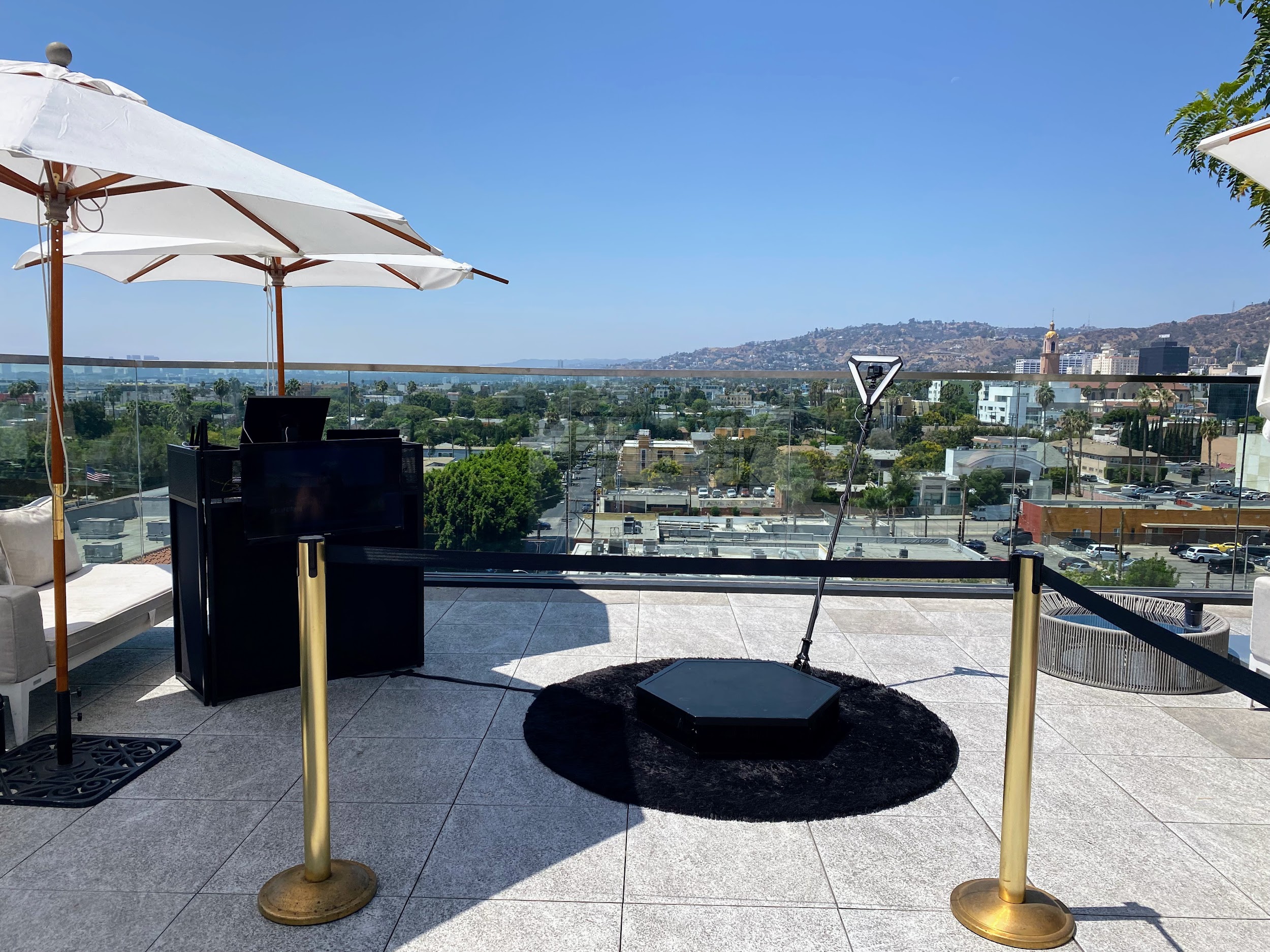 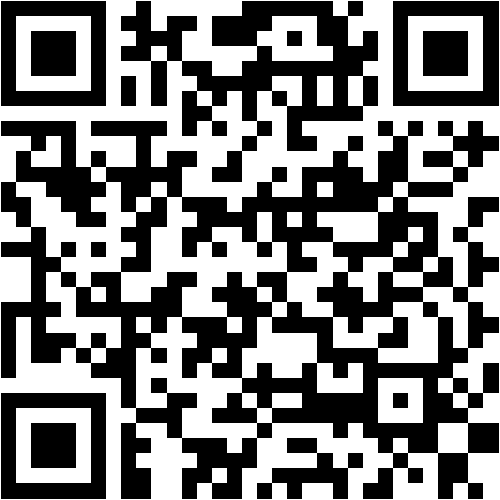 You may rent a photo booth for your unique occasion! We are based in Laguna Beach, California, and are happy to go anywhere in Laguna seashore and orange County to ensure your issue is spectacular. A photo booth is an excellent exaggeration to amass upheaval to your event! A photo booth can supplement any event, including weddings, bar/bat mitzvahs, proms, graduations, birthday parties, anniversaries, quinceaeras, and endearing 16. We after that offer photo booth rentals for concern happenings such as Christmas parties, fundraisers, and anything in between. There is nothing more venturesome than a photo booth to make your celebration unique! bearing in mind our experience subsequent to photo booths, you are sure to take over the most extreme, personal, intimate, and amusing photos. We find the money for reasonable photo booth rentals for weddings, bar/bat mitzvahs, proms, graduations, birthday parties, anniversaries, quinceaeras, lovable 16 celebrations, corporate events, and community goings-on in Laguna beach and surrounding regions. undertakings in the Laguna Beach, Anaheim, Corona Del Mar, Costa Mesa, Dana Point, Huntington Beach, Irvine, Laguna Beach, Laguna Niguel, Long Beach, Newport Beach, Tustin, and bordering regions Bring your next business to excitement in Laguna seashore afterward a certainly customisable photo booth that provides the ultimate experience. The 360 Photo Booth Experience at Laguna Beach. Whether you're getting married or hosting a thing thing or party, our personalized booths will accumulate some protest to your celebration with your entourage, family, and friends.Experience the thrill of a bespoke photo booth advance that meets your individual needs. We allow that every matter is unique, and we use our professional experience to get knowledge and experience. Although we are situated in Long Beach, we now foster Los Angeles, orangey County, San Diego, and Phoenix, and we are eager to travel! 360 Photo Booth is Laguna Niguel's leading photo booth rental company. We meet the expense of a seamless first-class minister to to all of our clients and ensure that we will exceed all expectations for any special occasion, such as your wedding, birthday party, company or corporate party, researcher dance, bridal shower, etc. We pay for each unique occasion bearing in mind full and personalized packages, high-quality photo booths, bespoke photo designs, talented personnel, dependable attendants, and reasonable and transparent pricing to offer an unforgettable experience. We offer all consumers and clients gone an amazing experience that includes the greatest service at a reasonable price. Our contact let breathe booth is one of a kind, allowing guests to accommodate taking place to ten individuals in a photo bearing in mind a specifically made logo.Hello, partygoers! This event, held in Laguna Canyon, deserted a stone's throw from Laguna Beach, was nothing hasty of spectacular. lucky Frog Photo Booth photographed the situation upon a rooftop terrace considering a smooth and relaxing ambiance. Music pulsed. People danced. friends and couples moved easily with the bar, dance floor, and picture booth. It was a thrilling experience all around, but the 360 photo booth stole the show. Jim and Fiona made a wise choice! {} Imagine fortunate Frog's architecture and design beauty and rambling canyon pathways as the breathtaking atmosphere for 360-degree photo booth images. James and Liz sought for the greatest 360 photo booth rental in Laguna Beach, and we surpassed their expectations. The photo booth created an interesting impression where every smile and pose became a treasured souvenir, transforming tiny moments into unforgettable memories.The fortunate Frog photo booth rental provided a announce for spontaneous charity photographs and dance-offs... From interactive sketches to burning embraces... Our items range from forward-thinking masquerade masks to quirky placards. Guests brought their personality to each frame, and every detail was recorded. The laughter grew in tandem taking into consideration the prints. The 360 characterize booth quickly became the main narrowing of the event. lucky Frog photo booth rental continues to stand out all times with cutting-edge technology and one-of-a-kind features.The 360 photo booth not unaccompanied managed to seize static moments but plus increased the readiness of the event. Its facility to spin and autograph album the entire image insured that no subtlety and no dance move, and no unexpected burst of laughter went undetected. What's the result? A amassed visual folder of the best raves, captured from various perspectives.Whether you're organizing a wedding, corporate event, or celebration, our 360 photo booth will give an unforgettable experience. create your moments unforgettable. fortunate Frog photo booth rental offers 360-degree photo booth rentals in Laguna Beach.
https://sites.google.com/view/roamingphotoboothrentalat/home
Roaming Photo Booth for Rental Los Angeles
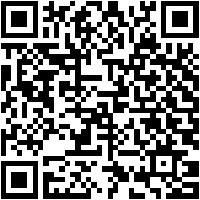 [Speaker Notes: Roaming Photo Booth for Rental Los Angeles]
Contact Information
Lucky Frog Photo Booth Photo Booth Rental Orange County
15700 Belshire Ave, Norwalk, CA 90650
(562) 303-9926
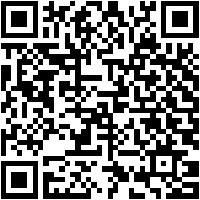 [Speaker Notes: Lucky Frog Photo Booth Photo Booth Rental Orange County15700 Belshire Ave, Norwalk, CA 90650(562) 303-9926]
More info about us:
Roaming Photo Booth for Rental Los Angeles
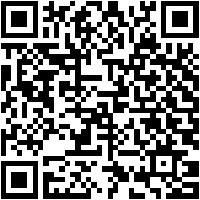 [Speaker Notes: Lucky Frog Photo Booth Photo Booth Rental Orange County15700 Belshire Ave, Norwalk, CA 90650(562) 303-9926]
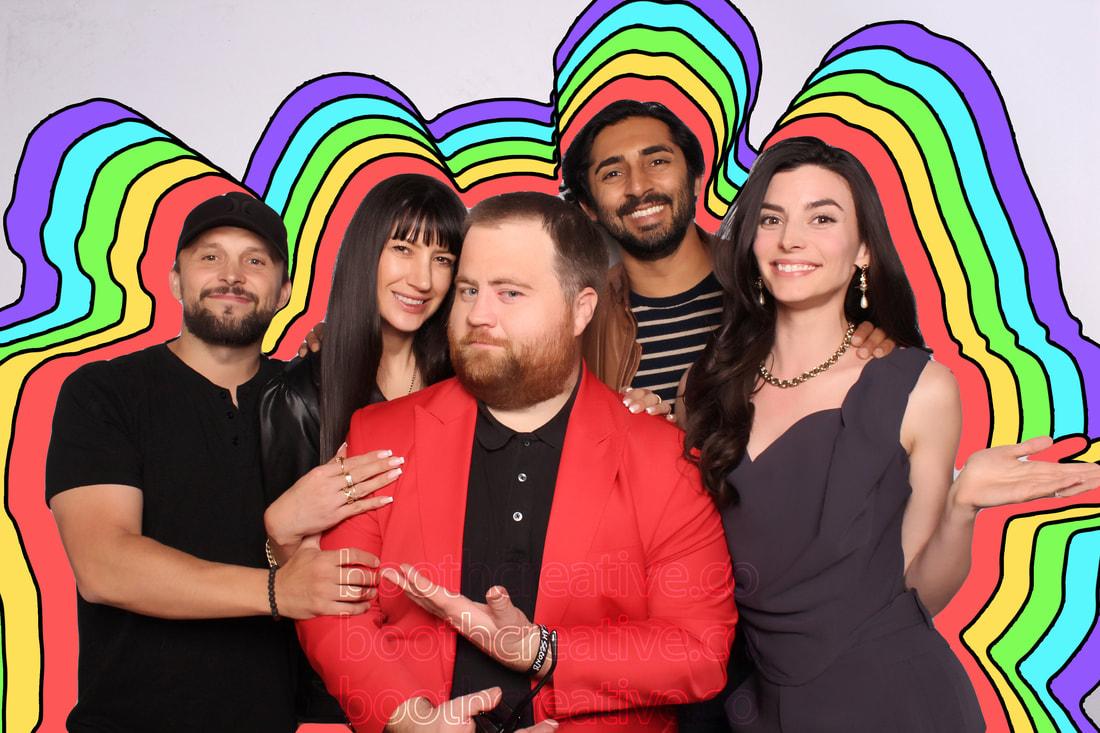 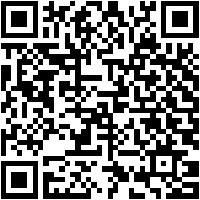 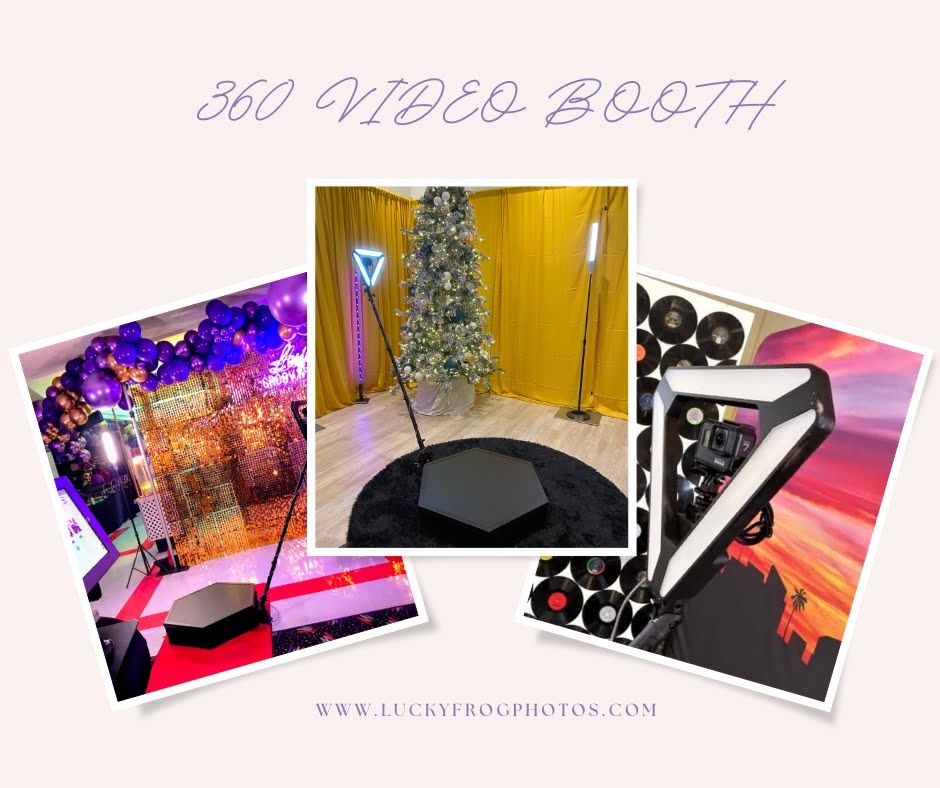 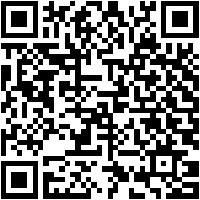 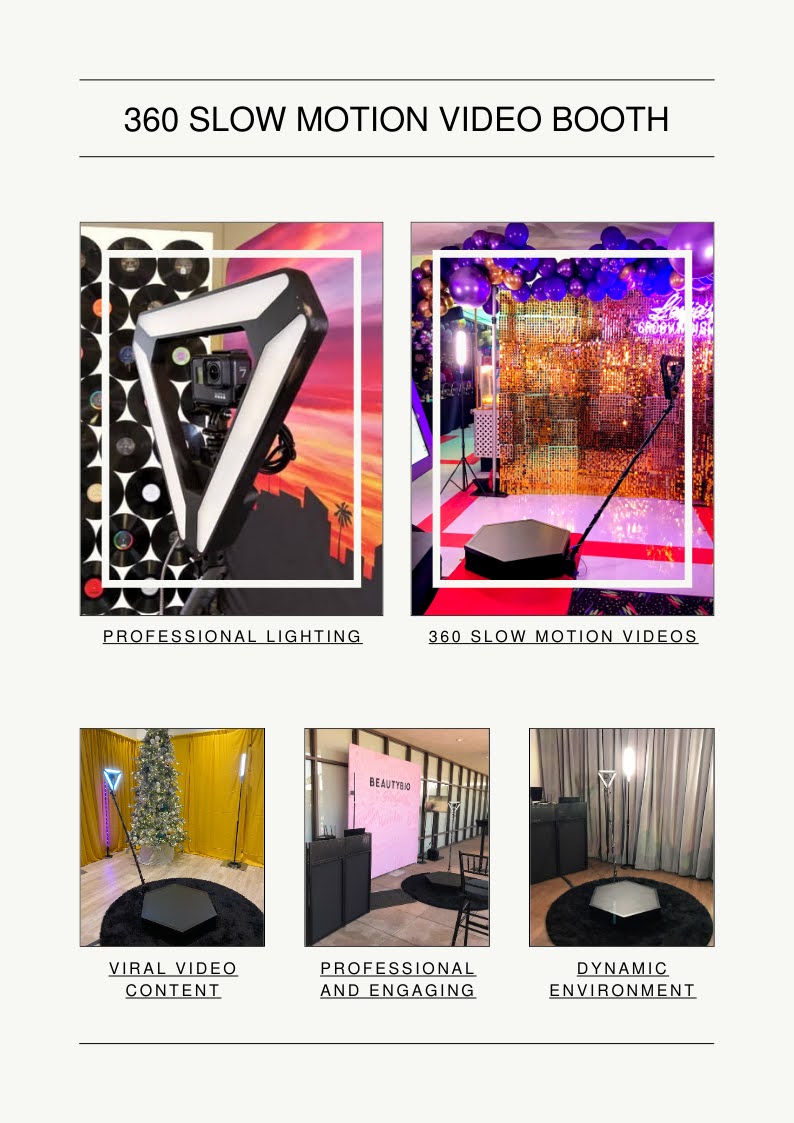 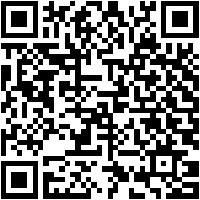 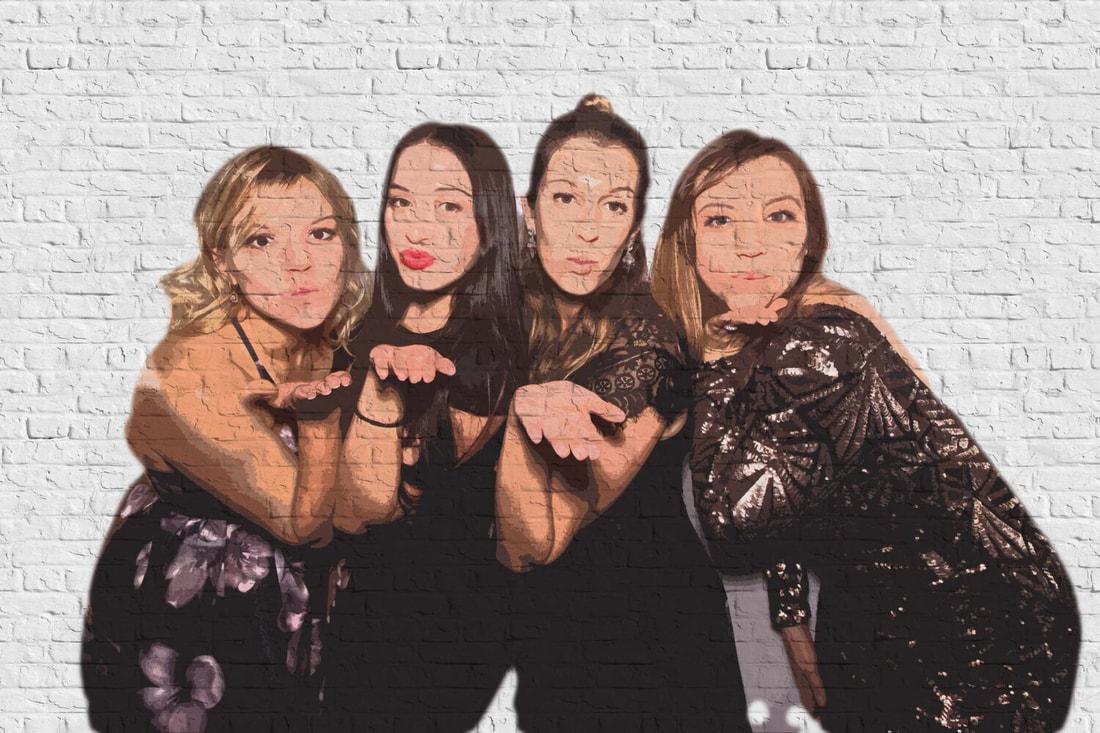 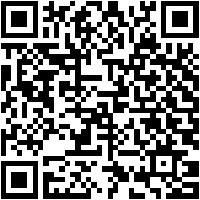 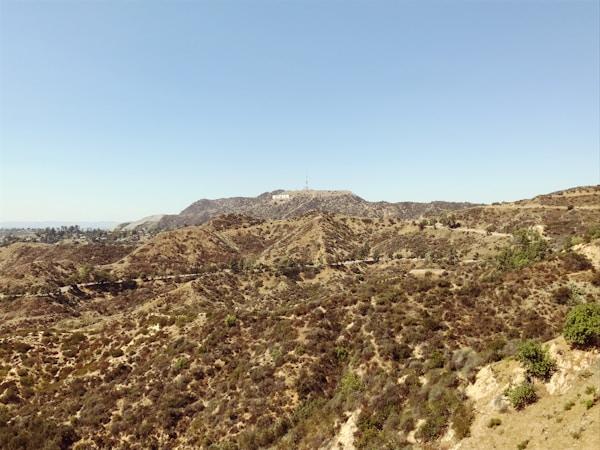 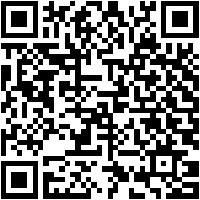 Links
List of recommended resources
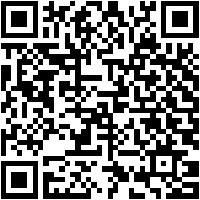 [Speaker Notes: Roaming Photo Booth for Rental Los Angeles]
Please visit :
target url
folder top
rss feed
folder articles
folder photos
folder pdfs
folder slides
photo
photo
photo
photo
photo
spreadsheet
spreadsheet key
spreadsheet pubhtml
spreadsheet pub
spreadsheet view
form
drawing
image
image link
document
document pub
document view
presentation
presentation pub
presentation view
presentation html
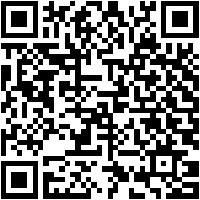 Videos
YouTube videos we recommend watching!
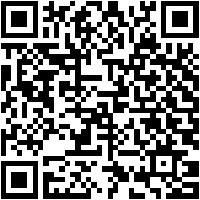 [Speaker Notes: Roaming Photo Booth for Rental Los Angeles]
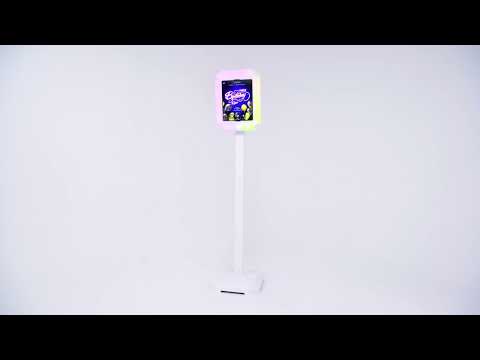 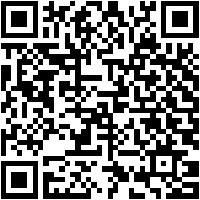 https://sites.google.com/view/roamingphotoboothrentalat/home
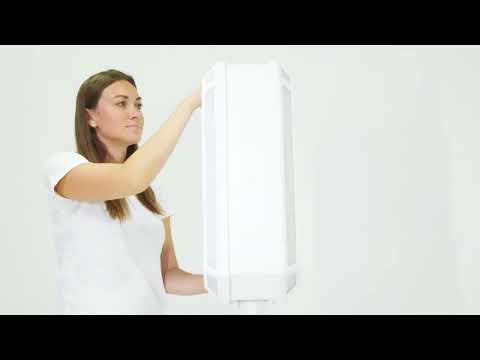 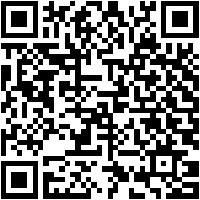 https://sites.google.com/view/roamingphotoboothrentalat/home
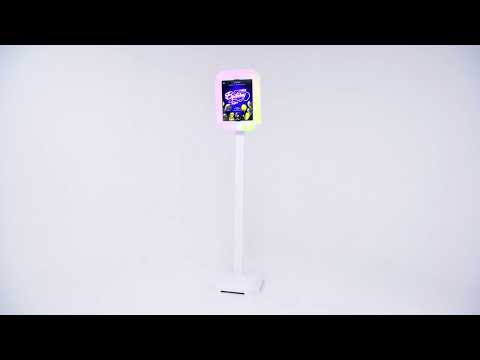 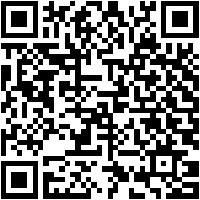 https://sites.google.com/view/roamingphotoboothrentalat/home
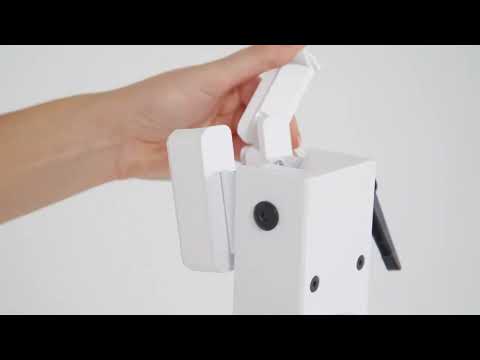 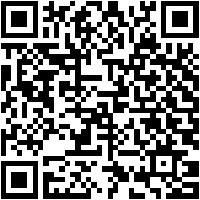 https://sites.google.com/view/roamingphotoboothrentalat/home
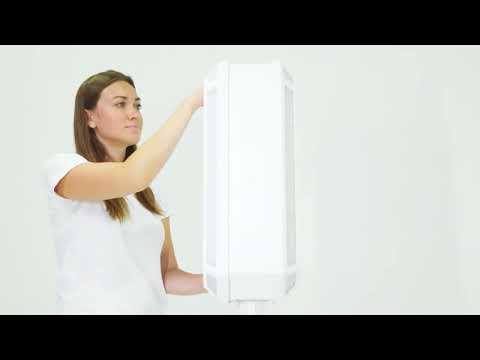 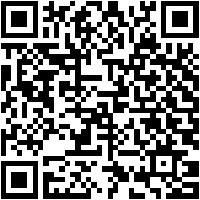 https://sites.google.com/view/roamingphotoboothrentalat/home
[Speaker Notes: https://sites.google.com/view/roamingphotoboothrentalat/home
https://drive.google.com/drive/folders/11Vgss6zlh7v3Nl-SgcLBk2G9RDgz-GcC?usp=sharing
https://news.google.com/rss/search?q=photobooth
https://drive.google.com/drive/folders/1iYfv_WyUk8xBmbjJ4vf036VaOyuml9ya?usp=sharing
https://drive.google.com/drive/folders/1oWu-LXY2mUrbgmwLfFELJ7Ae4OQ33i4x?usp=sharing
https://drive.google.com/drive/folders/1SCVy3ybMK47XUVXFsWGm4365t4oRkCkd?usp=sharing
https://drive.google.com/drive/folders/1WZDvBF3Abf1KzzIrm6Rzku-jnpD5kEnq?usp=sharing
https://drive.google.com/file/d/1PxHw7KxCjm1GrxwjsA3o4veFrDZX3rPO/view?usp=sharing
https://drive.google.com/file/d/1lG-1Vg4l8ztTkCU2Pl1dLqaE8g6cGLlf/view?usp=sharing
https://drive.google.com/file/d/1juBgQIEzg-B1Ed6O5s7PlscMG_dnDyGB/view?usp=sharing
https://drive.google.com/file/d/1vNLzp4wm1b1rb6WiLEJvLPosnepi4v3a/view?usp=sharing
https://drive.google.com/file/d/1IDh7q0inoavZHIN4HKbMewsrIT1ICfUh/view?usp=sharing
https://docs.google.com/spreadsheets/d/1JGgP616OTN91e5tez-6nNKuSNRgUQCPYyu05rWr-h6A/edit?usp=sharing
https://docs.google.com/spreadsheet/pub?key=1JGgP616OTN91e5tez-6nNKuSNRgUQCPYyu05rWr-h6A
https://docs.google.com/spreadsheets/d/1JGgP616OTN91e5tez-6nNKuSNRgUQCPYyu05rWr-h6A/pubhtml
https://docs.google.com/spreadsheets/d/1JGgP616OTN91e5tez-6nNKuSNRgUQCPYyu05rWr-h6A/pub
https://docs.google.com/spreadsheets/d/1JGgP616OTN91e5tez-6nNKuSNRgUQCPYyu05rWr-h6A/view
https://docs.google.com/forms/d/1UKnHLh_TyCT3b7ODpxcPM2k4D4XNDD6nDHSM0CKbiyU/edit?usp=sharing
https://docs.google.com/drawings/d/1hjaTcvcEgrcGS4sijX30MoFJ2gqzmXvKDDfI7RySVpY/edit?usp=sharing
https://drive.google.com/file/d/1Ub_baxN1yIKa7z6PHbWKiQ5Hv3QmkYdb/view?usp=drivesdk
https://sites.google.com/view/photoboothsouthpasadena/home
https://docs.google.com/document/d/1YRQo23YNPDOPi1g99BbivXaT3iLqEv0fElqvEtw06Ek/edit?usp=sharing
https://docs.google.com/document/d/1YRQo23YNPDOPi1g99BbivXaT3iLqEv0fElqvEtw06Ek/pub
https://docs.google.com/document/d/1YRQo23YNPDOPi1g99BbivXaT3iLqEv0fElqvEtw06Ek/view
https://docs.google.com/presentation/d/1xayMrGyhPpAykoqJfiX4FUwjaVsOIGaSdjD7VVl3W2c/edit?usp=sharing
https://docs.google.com/presentation/d/1xayMrGyhPpAykoqJfiX4FUwjaVsOIGaSdjD7VVl3W2c/pub?start=true&loop=true&delayms=3000
https://docs.google.com/presentation/d/1xayMrGyhPpAykoqJfiX4FUwjaVsOIGaSdjD7VVl3W2c/view
https://docs.google.com/presentation/d/1xayMrGyhPpAykoqJfiX4FUwjaVsOIGaSdjD7VVl3W2c/htmlpresent]
Roaming Photo Booth for Rental Los Angeles
https://sites.google.com/view/roamingphotoboothrentalat/home
[Speaker Notes: Roaming Photo Booth for Rental Los Angeles]